Title IX Webinar #3
Mackenzie Wilfong, Brandee Hancock & Aleigha Mariott
July 2020
[Speaker Notes: The presentation is prepared as a service by in-house attorneys from various institutions in Oklahoma, but does not represent legal advice. The presentation is compliance advice and no attorney/client relationship is formed with any contributor or their organization.  Readers are advised to seek the advice of counsel. The presentation is available absolutely free pursuant to a Creative Commons Attribution-NonCommercial-ShareAlike 4.0 International license (meaning that all educational institutions are free to use, customize, adapt, and re-share the content, with proper attribution, for non-commercial purposes, but the content may not be sold).]
Let’s get started
Need more information, a good place to start is the SUNY Joint Guidance
https://system.suny.edu/sci/tix2020/
We are providing these presentations to you, use them, modify them.  We will close caption these four webinars and place them in the Dropbox.    
This webinar focuses on the changes to the investigation and hearing process due to the new Title IX regulations, and does not address basic investigation or hearing processes.
2
[Speaker Notes: Title IX Toolkit Decision Tree]
Concurrent follow up questions
Starting the Investigation Process
When does the process formally start?
Day Zero - Submission of formal complaint alleging sexual harassment and requesting investigation to Title IX Coordinator or any other person who would be deemed to have actual knowledge.
Formal complaints require a signature so you may choose to set up Maxient or other system intake as a report, follow up with the complainant, and then have a formal complaint which starts the process.
5
Pre-Investigation Process Documents
Sexual Violence Supportive Measures Checklist
Summary of Resources
Investigation Process Overview Checklist
Investigation and Hearing Flow Chart
Investigation Notice
6
[Speaker Notes: Sexual Violence Supportive Measures Checklist:
This list of information and supportive measures should be reviewed with a complainant and respondent then signed at the end of the intake appointment. 
Could be used with a victim at an intake appointment (prior to a formal complaint) or with a complainant or respondent during the first investigation meeting. 

Summary of Resources:
VAWA Requirements- Notify individuals in writing of resources and rights

Investigation Process Overview Checklist:
This is an internal checklist for the investigator – not provided to the student
This information is covered with the complainant and respondent during their first investigation meeting. 

Investigation and Hearing Flow Chart:
In the first meeting with the complainant and respondent, a review of the investigation process will need to be conducted. 
Create a flowchart to review in person with the complainant and respondent. 
Attach the flowchart to investigation notices. 
Go over the flow chart at the start of each investigation meeting identify the step you are currently on.]
Notice
Must provide notice of the allegations of sexual harassment, including sufficient details known at the time and with sufficient time to prepare a response before any initial interview. § 106.45(b)(2)(A)
For an employee respondent, can interview the respondent without disclosing the complainant’s identity, as long as no disciplinary action is taken without following the grievance process (unless emergency removal or administrative leave is permitted).  85 Fed. Reg. 30287
Notice Requirements [§ 106.45(b)(2)(B)]:
Statement that respondent is presumed not responsible and that a determination of responsibility is made at the conclusion of the grievance process
Inform parties they may have an advisor of their choice, who may be an attorney
Inform parties they may inspect and review evidence
Inform parties of any provision in policy/code of conduct that prohibits knowingly making false statements or knowingly submitting false information during the grievance process
Written notice of the date, time, location, participants, and purpose of all hearings, investigative interviews, or other meetings, with sufficient time for the party to participate
7
Reflection on this requirement
Before an initial interview with a Respondent, you must provide written notice of allegations to both parties with sufficient time for Respondent to prepare for Respondent’s response and to secure an advisor, among other things. 
You may need to interview a Respondent to determine if a dismissal is appropriate.  
If so, provide the Notice of Allegations first and then have the first Respondent interview.    
Likely this interview will be significantly long. You will need to discuss the process, determine if a dismissal is necessary through information you are gathering, and perhaps even discuss informal resolution if that is an option.
This is where you would gather information to determine the dismissal basis of “it would not constitute sexual harassment even if proved.”
8
[Speaker Notes: Informal resolution is available “At any time prior to reaching a determination regarding responsibility the recipient may facilitate an informal resolution process”]
Supplemental Notice
If the investigation uncovers additional allegations which were not included in the initial notice, must provide notice of the additional allegations to the involved parties whose identities are known. §106.45(b)(2)(ii)
9
Where does informal resolution fit?
Informal resolution is available “[a]t any time prior to reaching a determination regarding responsibility the recipient may facilitate an informal resolution process.”
I would suggest that if you are going to attempt to utilize informal resolution you mention it early.  
I was unable to find data about success rates for informal resolution based upon timing in the Title IX process.  There are interesting statistics from mediation timing in litigation in the pre-trial phase vs. appeals that may be instructive.    
This data tells us that those cases most readily amenable to mediation often settle early.
10
[Speaker Notes: A well-trained mediator can settle more than 75% of pretrial disputes, and the very best have closure rates approaching 95%.  The average success rate for appellate mediations is probably around 50%, and far lower in some jurisdictions.  Why the difference?
A few factors contribute to this disparity.  One is a form of self-selection:  Those cases most readily amenable to settlement often settle early.  This means that the cases that go to judgment “are the most difficult, most intractable and least likely to resolve short of a definitive adjudication at the highest level…. Far too many appellants come into the civil-justice system convinced that they’re unquestionably right.  Their lawyers’ briefs, designed to advance forcefully the client’s position, reinforce this bias.  When things go badly at trial, the biased mind interprets this as a sign that the trial court must be mistaken. ”

https://www.americanbar.org/groups/judicial/publications/appellate_issues/2019/summer/appellate-mediation-why-is-it-so-hard-to-settle-during-an-appeal/

If you are looking for additional information on empirical studies of mediation see
https://gould.usc.edu/assets/docs/directory/1000159.pdf

For information about sexual harassment mediations with the EEOC see
https://onlinelibrary.wiley.com/doi/full/10.1002/ert.21601

In March 2019, the New York Federal court system had a fantastic colloquia on the Ethics of mediations involving sexual harassment.  This materials should be considered when creating training for information resolution facilitators.  
https://img.nyed.uscourts.gov/files/local_rules/CENTRAL%20ISLIP%20Ethics%20Colloquium%20Materials%203.29.19%20FINAL.pdf]
Interviews and Evidence changes
Interview scheduling
The burden is now clearly on the institution to compile evidence.
You must allow “sufficient time for the party to prepare to participate” before interviews
You need to consider this when scheduling the interview.
You may want to look at the class schedule, and choose a time when not in class with a reasonable amount of notice and be consistent with this for both parties.  
This “sufficient time” standard mentions parties not witnesses – presumably they do not require as much time to prepare.
12
Gathering Evidence
The burden of gathering evidence sufficient to reach a determination is on the institution, not the parties. § 106.45(b)(5)(i).
Trauma-informed questioning can be conducted by the investigator.
Must provide an equal opportunity for the parties to present witnesses, including fact and expert witnesses, and other inculpatory and exculpatory evidence. § 106.45(b)(5)(ii)
Parties do not have a right to depose others or issue subpoenas. 85 Fed. Reg. 30306
Cannot restrict the parties’ ability to discuss the allegations being investigated. § 106.45(b)(5)(iii)
13
[Speaker Notes: Trauma-informed questioning is allowed during investigation “because cross-examination occurs only after the recipient has conducted a thorough investigation.” 85 Fed. Reg. 30323]
Right to Review Evidence
Both parties must have an equal opportunity to inspect and review any evidence obtained as part of the investigation that is directly related to the allegations, including the evidence upon which the institution does not intend to rely in reaching a determination regarding responsibility and inculpatory or exculpatory evidence, whether obtained from a party or other source. § 106.45(b)(3)(vi)
Inculpatory – evidence that tends to show Respondent is responsible
Exculpatory – evidence that tends to show Respondent is not responsible 
No definition of “directly related” evidence in the Regulations, but may mean more than just evidence that is “relevant” – institution has discretion.  85 Fed. Reg. 30310
Relevance determined by “applying logic and common sense” but not by applying legal expertise. 85 Fed. Reg. 30320
Investigator should not screen out evidence the investigator does not believe is relevant.  85 Fed. Reg. 30304
14
[Speaker Notes: “The Department…believes it is important that at the phase of the investigation where the parties have the opportunity to review and respond to evidence, the universe of that exchanged evidence should include all evidence (inculpatory and exculpatory) that relates to the allegations under investigation, without the investigator having screed out evidence related to the allegations that the investigator does not believe is relevant.  The parties should have the opportunity to argue that evidence directly related to the allegations is in fact relevant…and parties will not have a robust opportunity to do this if evidence is withheld from the parties by the investigator.”   85 Fed. Reg. 30304]
Two Pre-Hearing Evidence Sharing Opportunities
Large production before the investigative report is issued
Before the investigator issues their report, the parties must have at least ten days to review “any” relevant information “directly related to the allegations raised in a formal complaint” gathered by the investigators, including both inculpatory and exculpatory evidence.
More narrow production
Create an investigative report that fairly summarizes relevant evidence and, at least 10 days prior to a hearing (if a hearing is required under this section or otherwise provided) or other time of determination regarding responsibility, send to each party and the party’s advisor, if any, the investigative report in an electronic format or a hard copy, for their review and written response.
15
Evidence sharing pre-report
Before the investigator issues their report, the parties must have at least ten days to review “any” relevant information “directly related to the allegations raised in a formal complaint” gathered by the investigators, including both inculpatory and exculpatory evidence. At the end of that ten day period, the parties have the right to submit a written response.
If the written response triggers additional investigative responsibilities and those responsibilities uncover additional evidence, then the parties will be given another opportunity to respond. This may result in a second cycle of inspection and review of evidence, if not more, so the complexities of this process should be factored into your planning.
16
How do you share evidence?
The Department does not require or recommend a particular means of sharing this information.  
Many institutions have already developed electronic file-sharing protocols in the wake of the Coronavirus/COVID-19 Pandemic to facilitate remote investigations and hearings.
What is the DOE trying to address?  
The Department is critical of policies requiring parties “to sit in a certain room in the recipient’s facility, for only a certain length of time, with or without the ability to take notes while reviewing the evidence, and perhaps while supervised by a recipient administrator”; such practices “have reduced the meaningfulness of the party’s opportunity to review evidence and use that review to further the party’s interests.” 85 Fed. Reg. 30,026, 30,307
17
How do you share it?
The parties must have “a copy” of the evidence in hard copy or digital form, and have to be provided this evidence in a manner compliant with any reasonable request for disability accommodations under applicable law. 85 Fed. Reg. at 30,435.
The institution may “choose to share records in a manner that will prevent either party from copying, saving, or disseminating the records,” but does not have to, which reflects a change from the NPRM.  
Institutions may “specify that parties are not permitted to photograph the evidence or disseminate the evidence to the public.” 85 Fed. Reg. at 30,432
“Such measures may be used to address sensitive materials such as photographs with nudity.” 85 Fed. Reg. at 30,432
Look at the technology chart in the Dropbox to review options.
18
What must be shared pre-report?
Share evidence that is “directly related to the allegations,” even if that evidence will not be relied upon in reaching a determination. 
The Preamble distinguishes between information that is “directly related” to the allegations--which must be shared with the parties at this stage in the investigation pre-report--and information that is “relevant.” 85 Fed. Reg. at 30,304. 
Only “relevant” information need be summarized in the investigation report; “relevant” evidence is defined as more narrow in scope than evidence that is “directly related” to the allegations.
19
[Speaker Notes: For example, an investigator may discover during the investigation that evidence exists in the form of communications between a party and a third party (such as the party’s friend or roommate) wherein the party characterizes the incident under investigation. If the investigator decides that such evidence is irrelevant (perhaps from a belief that communications before or after an incident do not make the facts of the incident itself more or less likely to be true), the other party should be entitled to know of the existence of that evidence so as to argue about whether it is relevant. See 85 Fed. Reg. at 30,304.]
Evidence in an academic record
“If the academic record of a party is directly related to the allegations of sexual harassment, then the recipient may obtain, access, use, and disclose such evidence as part of the investigation.” 85 Fed. Reg. at 30,432
Examples the DOE provides include attendance records.
20
Evidence that is directly related but not relevant
Although the complainant’s prior sexual behavior is “irrelevant” under the Final Rule, the institution nevertheless must share prior sexual history if such evidence is directly related to the allegations because it may be “offered to prove that someone other than the respondent committed the conduct alleged by the complainant or to prove consent.” Id.
21
Privilege and evidence sharing
Institutions are advised to maintain a “privilege log” should they decide not to share certain evidence among the parties.
22
[Speaker Notes: One option for a model “Agreement Regarding Evidence Disclosed in a Title IX Investigation or Hearing” 
 
Signatories to the Agreement
This Agreement is made between the {Institution Name} and ___________ who is a Party/Advisor of Choice in Case _____________. 
 
What does this Agreement cover?
This Agreement governs access to evidence as specifically provided in the 2020 U.S. Department of Education Final Rule on Title IX of the Education Amendments of 1972 (Regulations), 85 Fed. Reg. 30026 (May 19, 2020). The Title IX Grievance Process is developed and enforced according to the Institution’s obligations under the U.S. Department of Education’s Final Title IX Rule of May 19, 2020 (you may view the Final Rule at http://bit.ly/TitleIXReg).

The Agreement does not prohibit the Parties from generally discussing the allegations under investigation with a parent, friend, or other source of emotional support, or with an advocacy organization, nor otherwise prohibit the Parties from speaking with their Advisor or Advisors about the facts and evidence of this case. This Agreement shall survive any amendments to or withdrawal of the Title IX Final Rule and/or any amendments to or withdrawal of institutional policy. It is binding upon heirs and assigns. It may not be revoked.
 
Parties are Responsible for their Advisors’ Conduct
Parties are responsible for themselves, their Advisor or Advisors, anyone who has access to their computers or other devices that may be used to access the evidence and records covered by this case, and anyone who has access to their Advisor’s computers or other devices that may be used to access the evidence and records covered by this case. Penalties for violations, whether knowing or negligent, include sanctions under other provisions of the Code of Conduct, and for advisors, ineligibility for a term or permanent ineligibility to serve as an Advisor of Choice in future cases. 
 
Waiver of Disclosure to Advisors 
By default, access to records will be shared separately with Parties and Advisors who have been designated in writing by the Party. If the Party DOES NOT want the records shared with their Advisor (as allowed under the Regulations), they must indicate such request in writing to the Title IX Coordinator. If the Party does so request, they may not re-share or re-disclose the records to their Advisor or any other person. 
 
Evidence Sharing Process
Pursuant to the Regulations, Institution is required to provide access to the Investigation Report and Evidence prior to the hearing. These records will be provided pursuant to the Regulations but, as the Regulations acknowledge, these records are protected by federal privacy laws (including FERPA and others). The Regulations provide authority for the Institution to limit re-disclosure and require that Parties and Advisors access and use the records only and strictly for the purposes delineated in the Regulations.  Access to the records will be provided via [technology or system]. Parties and Advisors are barred from printing, copying, taking photos or videos of the screen, audio or video recording a reading of the material, or otherwise using analog or technological methods, known or unknown to capture the content of the records.  Upon request, the institution shall provide paper copies of the records at a hearing which may be utilized by Parties and Advisors.
 
Security and Confidentiality Protocols
By signing below, the Party or Advisor of Choice is agreeing that they will maintain a password or other security on any device that they are using to access the records, and that they will not re-share or re-disclose access to the records or their password or security process used to access the records to any person, including family, friends, those with whom they live, witnesses, other parties, or their Advisor/Advisee. Each Party and Advisor shall receive a separate link and links should not be re-shared or forwarded to anyone. 

Disability Accommodations
If a Party or Advisor discloses a disability under the Americans with Disabilities Act (ADA) that requires a different method of providing access to the records in place, the Institution will work with that Party or Advisor to provide access to the records but the same rules on access, sharing, and re-disclosure shall apply. Parties or Advisors may contact the Title IX Coordinator to disclose a disability and request accommodations. Disclosures and requests must be made timely. The Institution will agree to short delays to ensure access for a covered disability, but this must not be used as a tactic for delay of the proceedings. 
 
Discipline and Sanctions for Violations of the Agreement
If the Institution learns of a re-disclosure, it may bring charges under the Student Code of Conduct or Employment Policies for Parties and may undergo a process to bar permanently or temporarily Advisors from serving in that role. 

 
__________________
Name (printed or typed)
 
__________________
Signature (or electronic signature)
 
__________________]
Investigative Report Writing
Investigation Report
Investigator/s Names
Purpose of Report
Summary of Investigation Process
Involved Parties
Incident Specifics 
Date of Incident
Date of Report
Location
Background Information
Reported Information
Consent Chart
Review of Supporting Materials 
Alleged Violations
Information about Interactions (credibility assessment)
24
[Speaker Notes: These are typical categories included in an investigation report. 

Summary of Investigation: Gives an overview of who you have talked with, who did not participate but you reached out to, documents you requested (which were or were not acquired)

Involved Parties: Basic information about the complainant and respondent – Role on campus, employment or major and year in school. For witnesses, this is more about how the witness is related to the incident and who the witness is connected to (complainant, respondent, both, neither)

Background information: How they know each other, length of relationship

Consent chart is not going to apply to all cases. 

Review of Supporting Materials: Do not just add documents to the investigation report. An investigator’s role is more than just talking to the participants but also looking at relevant materials. For students, this is social media and text messages, videos, SANE Exams, security video footage. For employees, this could be getting emails. 
Don’t forget an investigation could require you to leave your office- take pictures, make a diagram.

Information about Interactions
Some might call this credibility assessment.  We are getting away from this.
Acknowledgements of gaps in content and efforts taken to resolve.]
Reported Information Option 1
25
Reported Information Option 2
Complainant's Reported Information
Summary of concerns presented by the complainant are put in paragraph form. Supporting materials are referenced within. 
Respondent's Reported Information
Summary of concerns presented by the respondent are put in paragraph form. Supporting materials are referenced within. 
Witness’ Reported Information
Summary of concerns presented by each witness are put in paragraph form. Supporting materials are referenced within.
26
Consent Chart
27
Hearings
Live Hearing Required
Institutions must provide for a live hearing to determine responsibility. § 106.45(b)(6)(i)
No hearing board required; decision-maker can be a single individual. 85 Fed. Reg. 30248
Students are allowed to participate in the decision-making role if institution chooses to do so.
Institutional decision as to who is/are decision-maker(s).
Consider who will serve as appeal decision-maker as well.
Live hearing includes virtual hearings, as long as the parties can see and hear each other. § 106.45(b)(6)(i)
Institution must create an audio or audiovisual recording, or transcript, of any live hearing and make it available to the parties for inspection and review. § 106.45(b)(6)(i)
29
Rules of Procedure
Institution is allowed to adopt rules governing the procedural aspects of hearing. 85 Fed. Reg. 30361
Considerations:
Can parties make opening or closing statements?
Process for making objections to the relevance of questions and evidence?
Institution is allowed to have a rule that does, or does not, give parties or advisors the right to discuss relevancy with the decision-maker during the hearing. 85 Fed. Reg. 30343
Reasonable time limitations on a hearing?
Defining the roles of individuals in the hearing (i.e. having someone who organizes, having legal counsel present?)
Rules of decorum of participants and advisors
30
Questioning During Hearing
Each party’s advisor must be permitted to ask the other party and any witnesses all relevant questions and follow-up questions, including those challenging credibility. § 106.45(b)(6)(i)
Parties are not allowed to cross-examine each other or witnesses.  Must be done by an advisor or not at all.
Cross-examination must be done orally and in real time by the advisor. § 106.45(b)(6)(i)
Only relevant cross-examination and other questions may be asked of a party or witness. § 106.45(b)(6)(i)
Before a party or witness answers a cross-examination or other question, the decision-maker(s) must first determine whether the question is relevant and explain any decision to exclude a question as not relevant. § 106.45(b)(6)(i) 
Cannot require written submission of questions before the hearing. 85 Fed. Reg. 30335
31
[Speaker Notes: “The Department has revised § 106.45(b)(6)(i) to expressly preclude a party from conducting cross-examination personally; the only method for conducting cross-examination is by a party’s advisor.” 85 Fed. Reg. 30335-30336

“Nothing in the final regulations precludes a recipient from adopting a rule that the decision-maker will…send to the parties after the hearing any revisions to the decision-maker’s explanation that was provided during the hearing.” 85 Fed. Reg. 30343]
Relevancy Determination
Evidence that is not relevant = information protected by a legally recognized privilege; evidence about a complaint’s prior sexual history, any party’s medical, psychological, and similar records unless the party has given voluntary, written consent, and any party or witness statements that have not been subjected to cross-examination at a live hearing.
Rape Shield - Questions/evidence about complainant’s prior sexual predisposition or prior sexual behavior are not relevant, unless they are offered to provide that someone other than the respondent committed the alleged conduct, or if the questions/evidence concern specific incidents of the complainant’s prior sexual behavior with respect to the respondent and are offered to prove consent.  § 106.45(b)(6)(i)
If a party or witness does not submit to cross-examination at the live hearing, the decision-maker(s) must not rely on any statement of that party or witness in reaching a determination regarding responsibility; proved, however, that the decision-maker(s) cannot draw an inference about the determination regarding responsibility based solely on a party’s or witness’s absence from the live hearing or refusal to answer cross-examination or other questions.  § 106.45(b)(6)(i)
Option: consider having party/witness appear at hearing, verbally confirm that investigative report fairly summarizes their statement, and allow parties’ advisors to cross-examine.  
Decision-makers must be trained on relevancy. 85 Fed. Reg. 30247
32
[Speaker Notes: “The Department declines to extend the rape shield language to respondents.” 85 Fed. Reg. 30352

“Written statements cannot be relied upon unless the witness submits to cross-examination, and whether a witness’s statement is reliable must be determined in light of the credibility-testing function of cross-examination, even where nonappearance is due to death or post-investigation disability.” 85 Fed. Reg. 30348

“Police reports, SANE reports, medical reports, and other documents and records may not be relied on to the extent that they contain the statements of a party or witness who has not submitted to cross-examination.” 85 Fed. Reg. 30349

“This provision does not apply to the situation where evidence involves intertwined statements of both parties (e.g., a text message exchange or e-mail thread) and one party refuses to submit to cross-examination and the other does submit, so that the statements of one party cannot be relied on but statements of the other party may be relied on.”  85 Fed. Reg. 30349

“Where a grievance process is initiated because the Title IX Coordinator, and not the complainant, signed the formal complaint, the complainant who did not wish to initiate a grievance process remains under no obligation to then participate in the grievance process, and the Department does not believe that exclusion of the complainant’s statements in such a scenario is unfair to the complainant, who did not wish to file a formal complaint in the first place yet remains eligible to receive supportive measures protecting the complainant’s equal access to education.” 85 Fed. Reg. 30346]
Decision Maker
The decision maker cannot be the Title IX Coordinator or the investigator(s).  § 106.45(b)(7).
The decision maker is “under an obligation to objectively evaluate all relevant evidence both inculpatory and exculpatory, and must therefore independently reach a determination regarding responsibility without giving deference to the investigative report.” 85 Fed. Reg. 30314.
The decision maker has “the right and responsibility to ask questions and elicit information from parties and witnesses on the decision-maker’s own initiative to aid the decision-maker in obtaining relevant evidence…and the parties have equal rights to present evidence in front of the decision-maker so the decision-maker has the benefit of perceiving each party’s unique perspectives about the evidence.” 85 Fed. Reg. 30331
Institution could have a hearing officer to oversee or conduct the hearing that is separate from the decision maker.  85 Fed. Reg. 30372
33
[Speaker Notes: “Section 106.45(b)(7)(i) does not prevent the Title IX Coordinator from serving as the investigator; rather, this provision only prohibits the decision-maker from being the same person as either the Title IX Coordinator or the investigator.” 85 Fed. Reg. 30370.]
Determination of Responsibility
Content of Determination of Responsibility:
Must be in writing. § 106.45(b)(7)(i)
Identify the allegations potentially constituting sexual harassment. § 106.45(b)(7)(ii)
Describe the procedural steps taken from the receipt of the formal complaint through the determination, including any notifications to the parties, interviews with parties and witnesses, site visits, methods used to gather other evidence, and hearings held. § 106.45(b)(7)(ii)
Findings of fact supporting the determination. § 106.45(b)(7)(ii)
Conclusions regarding the application of the institution’s code of conduct to the facts. § 106.45(b)(7)(ii)
A statement of, and rationale for, the result as to each allegation, including a determination regarding responsibility, any disciplinary sanctions the institution imposes on the respondent, and whether remedies designed to restore or preserve equal access to the institution’s education program or activity will be provided by the institution to the complainant. § 106.45(b)(7)(ii)
The procedures and permissible bases for the complainant and respondent to appeal. § 106.45(b)(7)(ii)
The parties must be notified simultaneously. § 106.45(b)(7)(iii)
34
[Speaker Notes: “Admissible, relevant evidence must be evaluated for weight or credibility by a recipient’s decision-maker.” 85 Fed. Reg. 30294	

“The degree to which any inaccuracy, inconsistency, or implausibility in a narrative provided by a party or witness should affect a determination regarding responsibility is a matter to be decided by the decision-maker, after having the opportunity to ask questions of parties and witnesses, and to observe how parties and witnesses answer the questions posed by the other party.”  85 Fed. Reg. 30313

“Credibility determinations are not based solely on observing demeanor, but also are based on other factors (e.g., specific details, inherent plausibility, internal consistency, corroborative evidence). Cross-examination brings those important factors to a decision-maker’s attention.” 85 Fed. Reg. 30321

“A party’s answers to cross-examination questions can and should be evaluated by a decision-maker in context, including taking into account that a party may experience stress while trying to answer questions. Because decision-makers must be trained to serve impartially without prejudging the facts at issue, the final regulations protect against a party being unfairly judged due to inability to recount each specific detail of an incident in sequence, whether such inability is due to trauma, the effects of drugs or alcohol, or simple fallibility of human memory.” 85 Fed. Reg. 30323

“Neither the preponderance of the evidence standard, nor the clear and convincing evidence standard, requires corroborating evidence.” 85 Fed. Reg. 30381 	

“Whether or not the determination regarding responsibility is made by a single decision-maker or by multiple decision-makers serving as a hearing board, § 106.45(b)(7)(ii) requires that decision-makers lay out the evidentiary basis for conclusions reached in the case, in a written determination regarding responsibility.” 85 Fed. Reg. 30248

“The Assistant Secretary will not deem a recipient’s determination regarding responsibility to be evidence of deliberate indifference by the recipient, or otherwise evidence of discrimination under Title IX by the recipient, solely because the Assistant Secretary would have reached a different determination based on an independent weighing of the evidence.” § 106.45(b)(2)]
Hearing Process
Hearing Prep Checklist
Guide for Advisors
Guide for Individuals Involved in the Process https://studentconduct.okstate.edu/ConductProcess 
Hearing Notice
Hearing Outline
Hearing Script
35
[Speaker Notes: Hearing Prep Checklist
This document is used internally to schedule a panel and prepare for a hearing. 

Guide for Advisors
This should be available online, linked to or attached to hearing notices, and provided a the hearing.

Guide for Individuals Involved in the Process
These guides are available online and linked in hearing notices. These documents have not been updated post Title IX Regulations. Check back on the website at a later date for updated documents. 

Hearing Notices
This is a sample hearing notice. 

Hearing Script
This is a hearing script]
Hearing Set Up
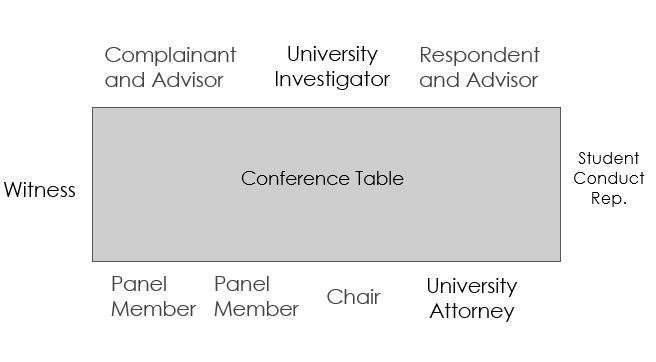 3 Options
One Room
Two or more rooms
Video Conference
In-Person Considerations
Expect participants to be uncomfortable
Arrival location
Breaks & Departure
36
[Speaker Notes: People are going to be uncomfortable.
Confrontation is uncomfortable and a hearing is a confrontation. The set up does not need to make people feel good. If you are aiming to making people uncomfortable you aren’t going to meet your goal. 

Arrival Location
You don’t want both parties marking into the hearing room while your panel is preparing. 
Direct them to meet in the lobby area. 
Be there to greet them. 

Breaks and Departures
Be upfront that you are going to have them leave separately
Direct who leaves the room first (typically person closest to the door)
Ask them to leave in different directions
Discourage having the panel talk to the remaining student or about the case until everyone has left
Keep the recording on if the complainant or respondent are left in the room with the panel]
Video Conference Considerations
Password protected
Video must be enabled and virtual backgrounds are prohibited
Quantity of advisors does not change when it is on video conference
Once on video conference
Names are changed to be First Last, Role (John Doe, Respondent)
Everyone is asked to show their room to check for privacy
Mute participants
Disable chat, share screen, and rename themselves
“Lock the Meeting” once everyone has joined.
Use Break Out Rooms
37
Sanctions and Remedies
Sanctions
Regulations do not set out sanctions that should be imposed when a respondent is found responsible. 85 Fed. Reg. 30394
DOE specifically declined to mandate suspension or expulsion – “recipients deserve flexibility to design sanctions that best reflect the needs and values of the recipient’s educational mission and community.” 85 Fed. Reg. 30407
“Nothing in these final regulations precludes a recipient from adopting a zero tolerance policy.” 85 Fed. Reg. 30383
“[t]he final regulations do not preclude a recipient from imposing student discipline as a part of an ‘educational purpose’ that may differ from the purpose for which a recipient imposes employee discipline.” 85 Fed. Reg. 30377
Transcript notations – “The Department intentionally did not take a position…on transcript notations or the range of possible sanctions for a respondent who is found responsible for sexual harassment.” 85 Fed. Reg. 30394
39
[Speaker Notes: “A respondent’s lack of comprehension that conduct constituting sexual harassment violates the bodily or emotional autonomy and dignity of a victim does not excuse the misconduct, though genuine lack of understanding may (in a recipient’s discretion) factor into the sanction decision.” 85 Fed. Reg. 30144

What about when a student transfers? “The Department does not regulate what information schools must share when a student transfers to a different school and declines to do so here.” 85 Fed. Reg. 30430 	

“The final regulations obligate the recipient to offer supportive measures throughout the grievance process (unless failing to do so would not be clearly unreasonable) thus maintaining a status quo through the grievance process that may continue a short time longer while an appeal is being resolved. The Department believes that in order for an appeal, by either party, to be fully effective, the recipient must wait to act on the determination regarding responsibility while maintaining the status quo between the parties through supportive measures designed to ensure equal access to education.” 85 Fed. Reg. 30393]
Remedies
Treat complainants and respondents equitably by providing remedies to a  complainant where a determination of responsibility for sexual harassment has been made. § 106.45(b)(1)(i)
Remedies must be designed to restore or preserve equal access to the recipient’s education program or activity.  Remedies may include the same individualized services described…as ‘supportive measures’; however, remedies need not be non-disciplinary or non-punitive and need not avoid burdening the respondent. § 106.45(b)(1)(i)
The Title IX Coordinator is responsible for implementing remedies. § 106.45(b)(7)(iv)
When the final determination has indicated that remedies will be provided, the complainant can then communicate separately with the Title IX Coordinator to discuss what remedies are appropriate. 85 Fed. Reg. 30392
Remedies that do not directly affect the respondent must not be disclosed to the respondent. 85 Fed. Reg. 30425
40
[Speaker Notes: Institution’s choice of remedies will be evaluated by what is not clearly unreasonable in light of the known circumstances. 85 Fed. Reg. 30244

“The Department declines to require remedies for respondents in situations where a complainant is found to have brought a false allegation.” 85 Fed. Reg. 30246 

“Remedies may include the same individualized services described in § 106.30 as ‘supportive measures’ but…remedies need not be non-disciplinary or non-punitive and need not avoid burdening the respondent.  Beyond this, the Department believes recipients should have the flexibility to offer such remedies as they deem appropriate to the individual facts and circumstances of each case, bearing in mind that the purpose of remedies is to restore or preserve the complainant’s equal access to education.” 85 Fed. Reg. 30391]
Thank you!
[Speaker Notes: The presentation is prepared as a service by in-house attorneys from various institutions in Oklahoma, but does not represent legal advice. The presentation is compliance advice and no attorney/client relationship is formed with any contributor or their organization.  Readers are advised to seek the advice of counsel. The presentation is available absolutely free pursuant to a Creative Commons Attribution-NonCommercial-ShareAlike 4.0 International license (meaning that all educational institutions are free to use, customize, adapt, and re-share the content, with proper attribution, for non-commercial purposes, but the content may not be sold).]